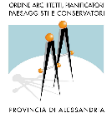 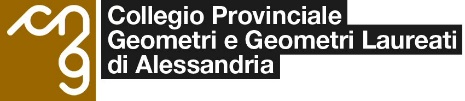 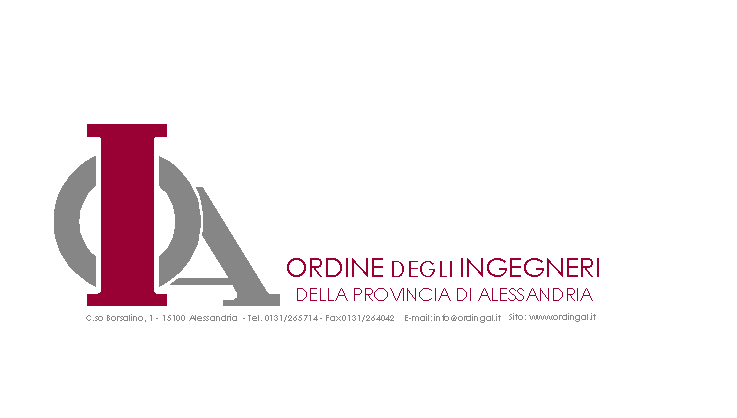 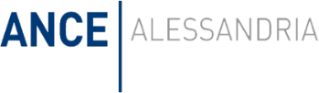 Le imprese affidatarie: ruoli e  responsabilità  in materia di sicurezza
SEMINARIO
Martedì  27  febbraio  2024  ore  9.00
         Scuola  Edile  Alessandria
           Viale dell’industria n.56
              15121 Alessandria
SEMINARIO | Le imprese affidatarie: ruoli e responsabilità in materia di sicurezzaMartedì 27 febbraio 2024 - ore 9.00
Il Collegio Costruttori ANCE Alessandria unitamente agli Ordini provinciali degli Architetti P.P.C. e degli Ingegneri, al Collegio Geometri e Geometri Laureati della Provincia di Alessandria e di Casale Monferrato organizzano, per il giorno 27 febbraio p.v., un seminario di approfondimento sui ruoli e responsabilità in materia di sicurezza per le imprese affidatarie.

Interverrà, in qualità di relatore:
Arch. Giorgio Biamino – funzionario Spresal Alessandria

Programma:
Ore 8.45 registrazione partecipanti
Ore 9.00 introduzione 
      ing. Claudio Mazzetto ANCE Alessandria
Ore 9.15 Compiti, obblighi e responsabilità dell’impresa affidataria  
      Arch. Giorgio Biamino Spresal
Ore 12.00 Sessione domande e risposte    
      ing. Claudio Mazzetto ANCE Alessandria - arch. Giorgio Biamino

La partecipazione al seminario, previa registrazione al modulo in allegato entro il 22 febbraio pv, è riservata alle imprese associate e agli ordini di professionali.

Valevole 4 crediti in autocertificazione per gli iscritti all’Ordine degli Architetti
Modulo di iscrizione
Società / Impresa / nominativo studio professionale
____________________________________________________________
con sede in__________________________________________via__________________________________________________________ 
C.F./ P.IVA__________________________________________mail_________________________telefono__________________________  
Ordine/Collegio______________________________________prov.________________________ n° iscrizione______________________
Nome – cognome – C.F. dei partecipanti 
_____________________________________________
_____________________________________________
Per eventuali informazioni contattare l’ing. Claudio Mazzetto al numero 0131/265724 o mezzo mail a sicurezza@cce.al.it
Alessandria, 30 gennaio 2024								   		     							  Firma__________________________ 
							   
Consenso al trattamento dei dati personali: in osservanza a quanto disposto dal D.Lgs. 196/2003 e dal G.D.P.R. 679/2016 la scrivente consente al trattamento dei dati sopra riportati da parte di questo Collegio Costruttori Edili ANCE Alessandria  unicamente per i suoi scopi istituzionali. I dati non saranno diffusi a terzi.		
             Firma__________________________
3